GGS Vaalserquartier
Erste Informationen für Eltern von Schulneulingen 
zum Tag der Offenen Tür 2022

HERZLICH WILLKOMMEN!
Wir führen Sie heute durch das Programm:
Nicole Krawczyk 		Leiterin OGS

Birgitta Froleyks 		Schulleiterin
Strukturdaten
zweizügige Gemeinschaftsgrundschule
 zurzeit 182 Schüler*innen in 8 Klassen
 davon 170 Schüler*innen im Ganztag
 10 Lehrer*innen (inkl. Konrektorin und 
   Schulleiterin)
 1 Sonderpädagogin
 1 sozialpädagogische Fachkraft
 15 Mitarbeiter*innen im Ganztag
 1 Sekretärin 
 1 Hausmeister
Schulgebäude und Schulhöfe
8 Klassenräume
 GL-Raum
 Musik- und Filmraum
 Kunst- und Werkraum
 Turnhalle
Computerraum
 Aula 
 5 OGS Räume
 Mensa
 2 Schulhöfe
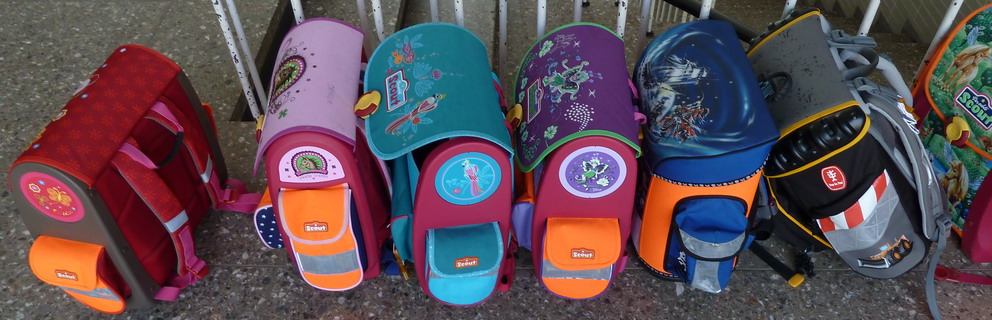 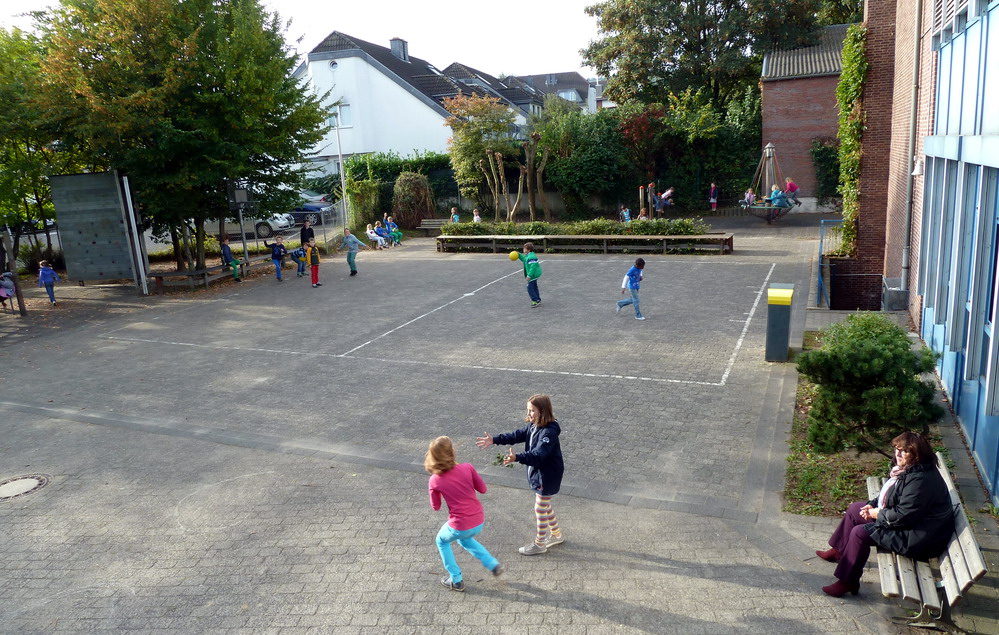 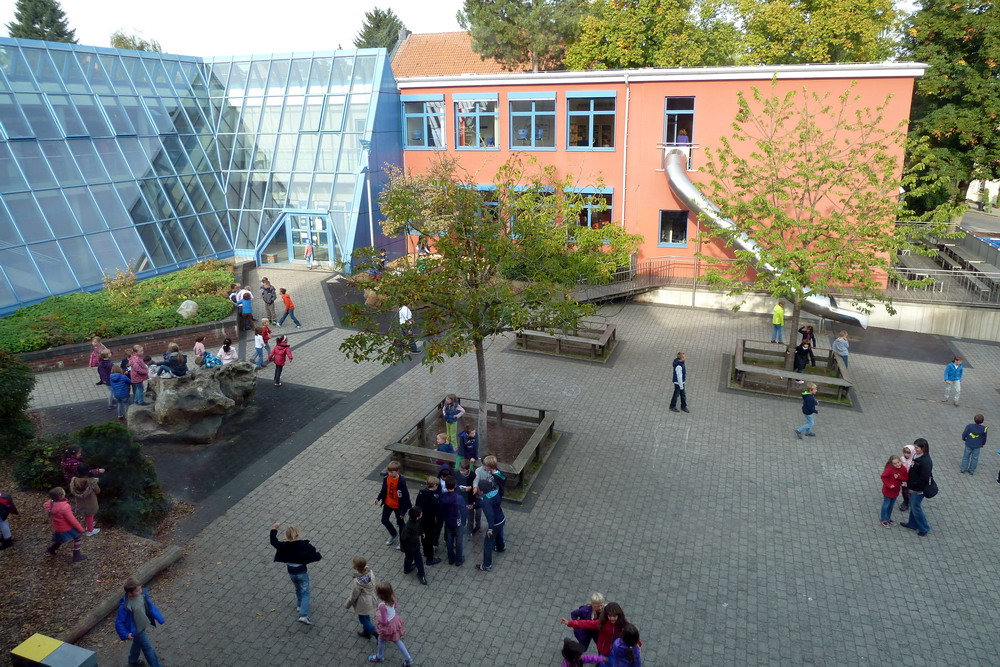 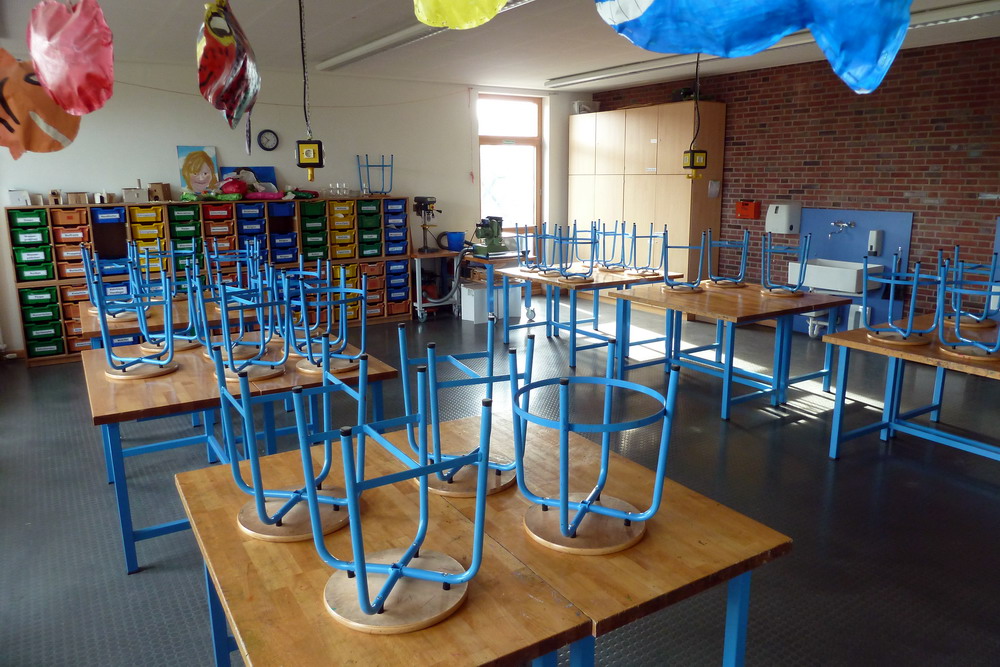 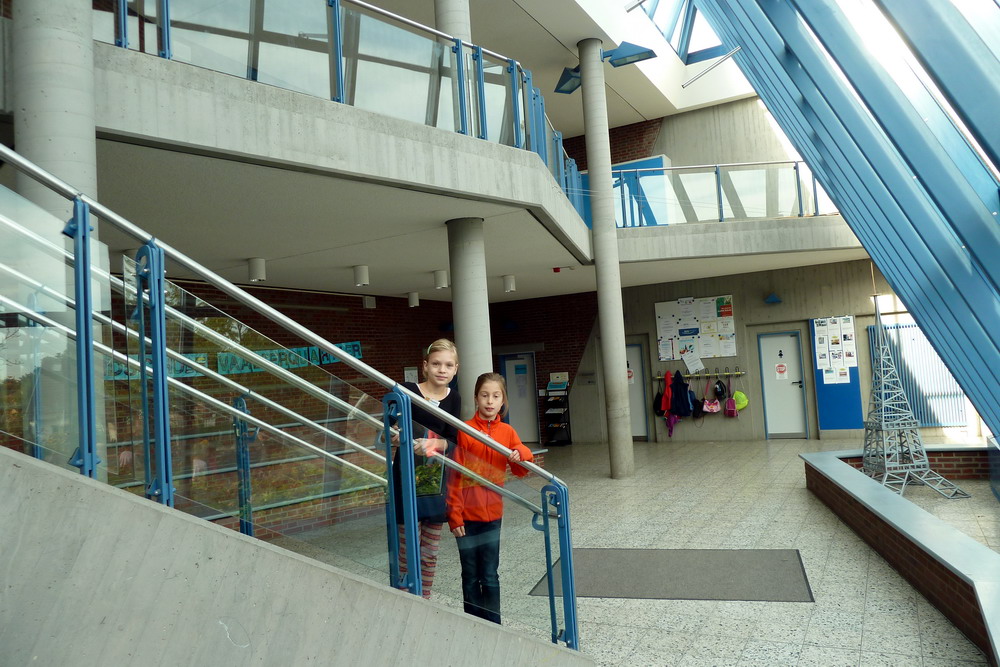 Leitbild
Wir wollen an unserer Schule 
alle gemeinsam in gegenseitiger WERTSCHÄTZUNG
miteinander 
LEBEN und LERNEN. 

Kinder

Leben – Lernen - Wertschätzen
[Speaker Notes: Alle Konzepte und Leitgedanken sollen immer vom Kind aus gedacht werden. Das Kind und seine positive Entwicklung stehen im Mittelpunkt. 
Der Dreiklang von LEBEN LERNEN WERTSCHÄTZEN bildet die Grundlage aller Konzepte und Projekte unseres Schulprofils.]
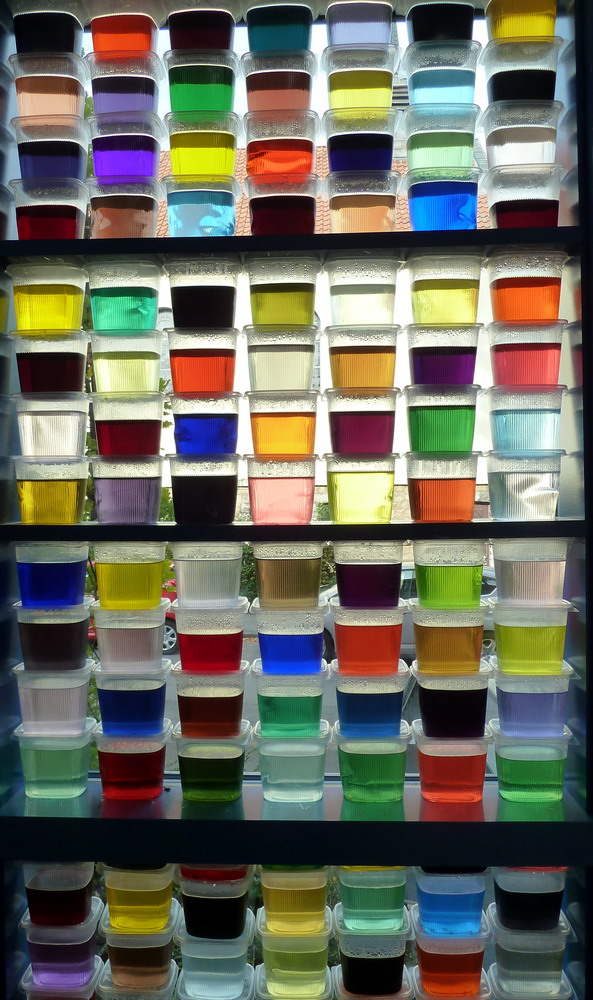 Schulprofil
Demokratische Dimension
  Musikalische Erziehung
  Förderung von Schüler*innen, die
   langsamer lernen
  Begabungsförderung (AC Modell)
  Mintfreundliche Schule
  Mobilität, Bewegung und Gesund-
   heit, Natur-Tag
  Offener Ganztag - OGS
Demokratische Dimension
 Klassensprecher*innen
 Pausenhelfer*innen
 Streitschlichter*innen
 Kinderparlament 
 Aachener Kinderparlament
 Klassenrat in allen Klassen 
 Schulsprecher*innen
 Arbeitsgruppen mit Elternbeteiligung
 Willkommensbeauftragte in allen Klassen
[Speaker Notes: Arbeitsgruppen mit Eltern: Struktur offener Ganztag, Konzept Lernen auf Distanz, Neugestaltung St. Martin, …]
Musikalische Erziehung
Wir haben mehrere Kooperationen mit 
der Aachener Musikschule:
JeKisS (Jedem Kind seine Stimme) 
JeKits (Jedem Kind Instrumente, Tan-
    zen, Singen)

 Herbstsingen am Tag der Offenen Tür
 Adventssingen
 JeKisS-Chor beim Schulfest
 Frühlingssingen
[Speaker Notes: JeKisS – wöchentlich stattfindender Chor seit 2013
JeKits – Musikalische Grundausbildung, läuft im Unterricht seit diesem Jahr 2022, jedes erste Schuljahr startet jetzt damit. Die Kinder haben eine Std. JeKits mit Lehrer*in der Musikschule und Musiklehrer*in unserer Schule.]
Förderung von Schüler*in-nen, die langsamer lernen
Förderung im Klassenverband 
differenziertes Arbeitsmaterial
Tages- / Wochenplan
mehr Zeit
Förderunterricht / Teamteaching (Doppelbesetzung)

Förderung
durch Sonderpädagog*in
durch die sozialpädagogische Fachkraft in der Schuleingangsphase
durch JutE-Frauen
ggf. Teilnahme an der Hausaufgaben-Hilfe durchgeführt von Lehrer*innen
Begabungsförderung
Forderunterricht in Förder-  bändern 
Aachener Modellschule 
 MINT Pluskurse im Sach-  unterricht Klasse 3 und 4
 MINT PC2, AG Info3
 Mathematik-Wettbewerbe
 AG Schülerzeitung
 AG Streitschlichtung
 AG Kinderparlament, Teil-  nahme am AC Kinderparlament
 AG Sport Forder 
 Kunstkurs in Kooperation
  mit dem Ludwig Forum der Stadt Aachen
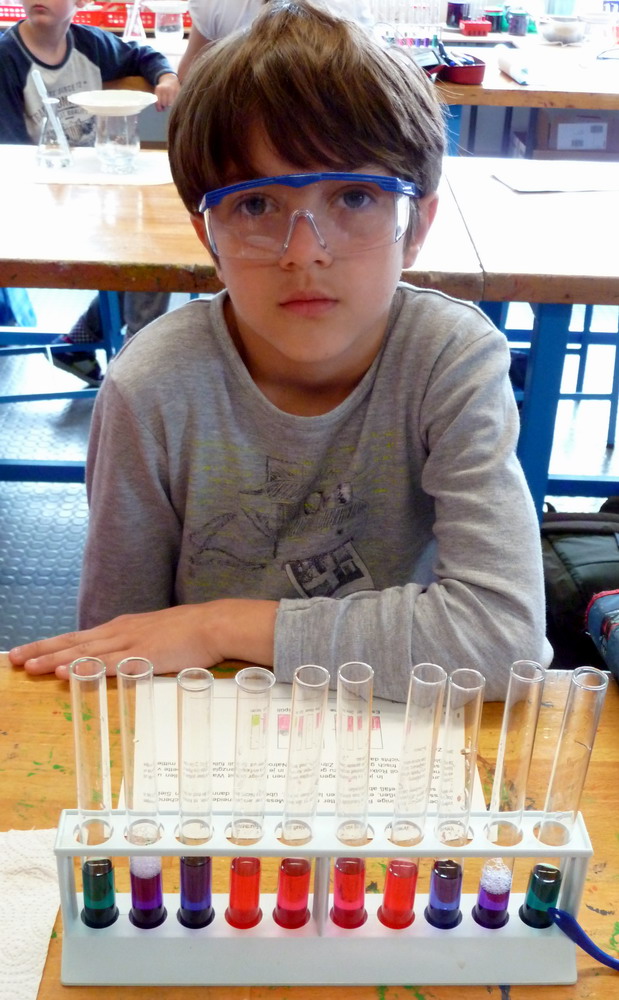 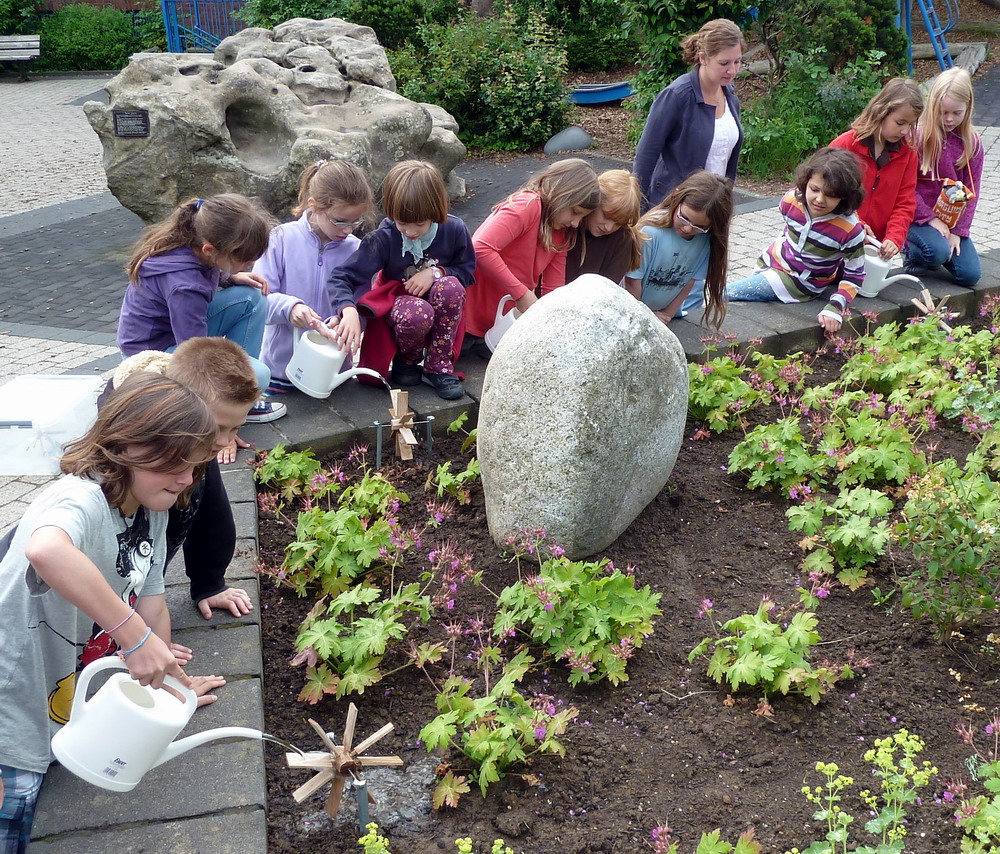 Natur-Tag
Bachbegehung
Kunst plus
Mobilität, Bewegung und Gesundheit
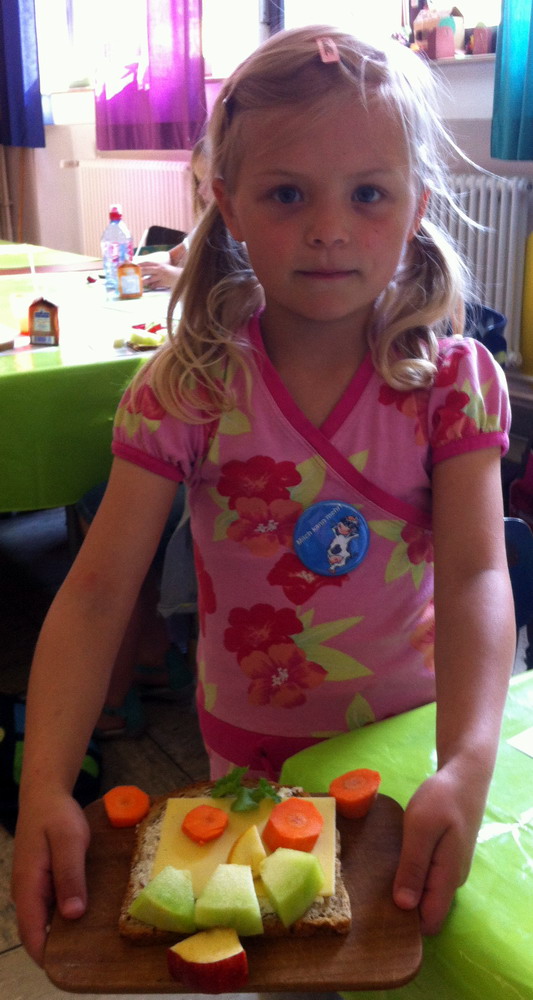 umfassendes Mobilitäts-   konzept: Elternhaltestelle
 Bundesjugendspiele und
  Sponsorenlauf
 bewegter Unterricht
 Natur-Tag (Koop. NABU)
 Teilnahme am Programm    Klasse2000
 Schulobstprogramm
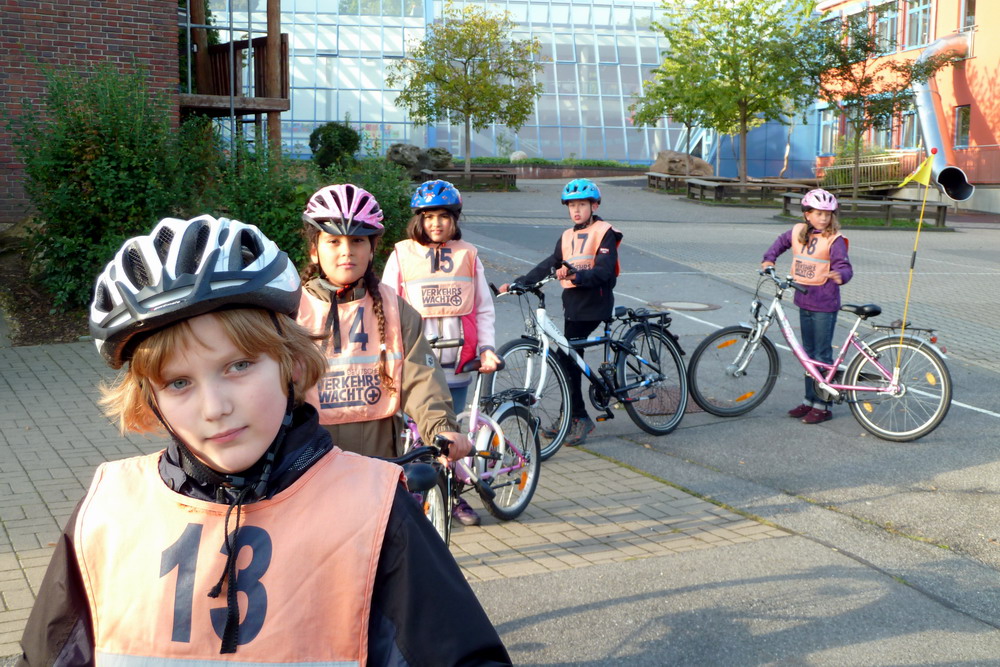 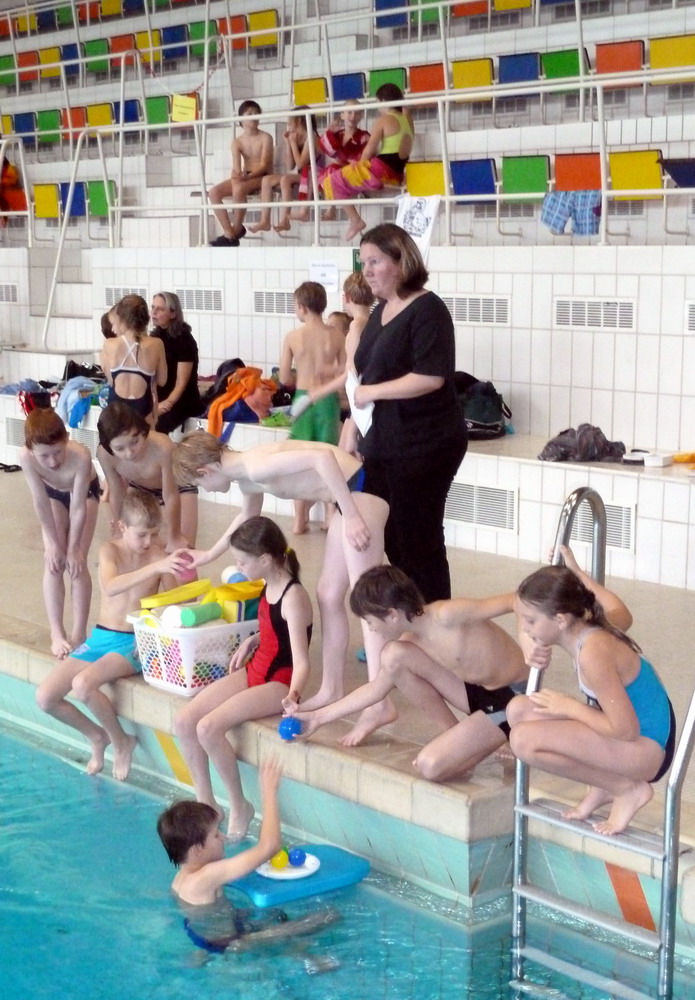 Förderverein
Unser Förderverein unterstützt uns vielfältig:
O  Eigentumskästen für jedes Kind
O  mitwachsende Schultische
O  Klettergerüst und Kletterwand
O  feuerfeste Glasvitrinen
O  Pausenmaterial
O  Natur-Tag und Klasse2000
O  und noch vieles mehr
Finanzielle Unterstützung und tatkräftige Mithilfe im Förderverein ist sehr gerne gesehen.
Unser Offener Ganztag (OGS)
gemeinsames Mittagessen
 Hausaufgabenbetreuung und –hilfe
 reichhaltiges Kursangebot, Freispiel
 Exkursionen
 familienfreundliche Öffnungszeiten
 Ferienbetreuung
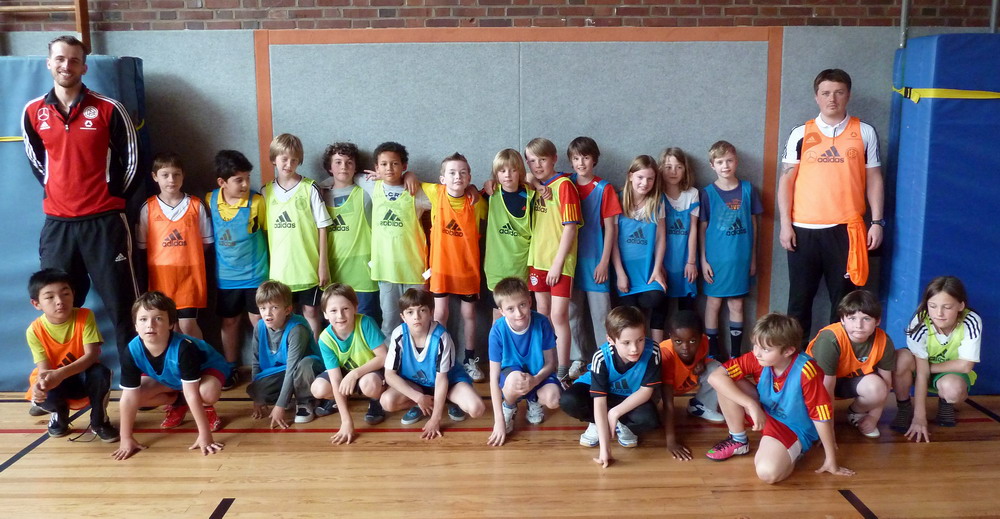 Zeitschiene Mittagessen und Hausauf-gaben der einzelnen Jahrgangsstufen:
Abholzeiten:

14:45 Uhr / 15:30 Uhr / 16:15 Uhr

ab 16:15 Uhr fließend bis 16:45 Uhr
[Speaker Notes: Zeitschiene Mittagessen und Hausaufgaben der einzelnen Jahrgangsstufen]
Impressionen aus dem Schulleben
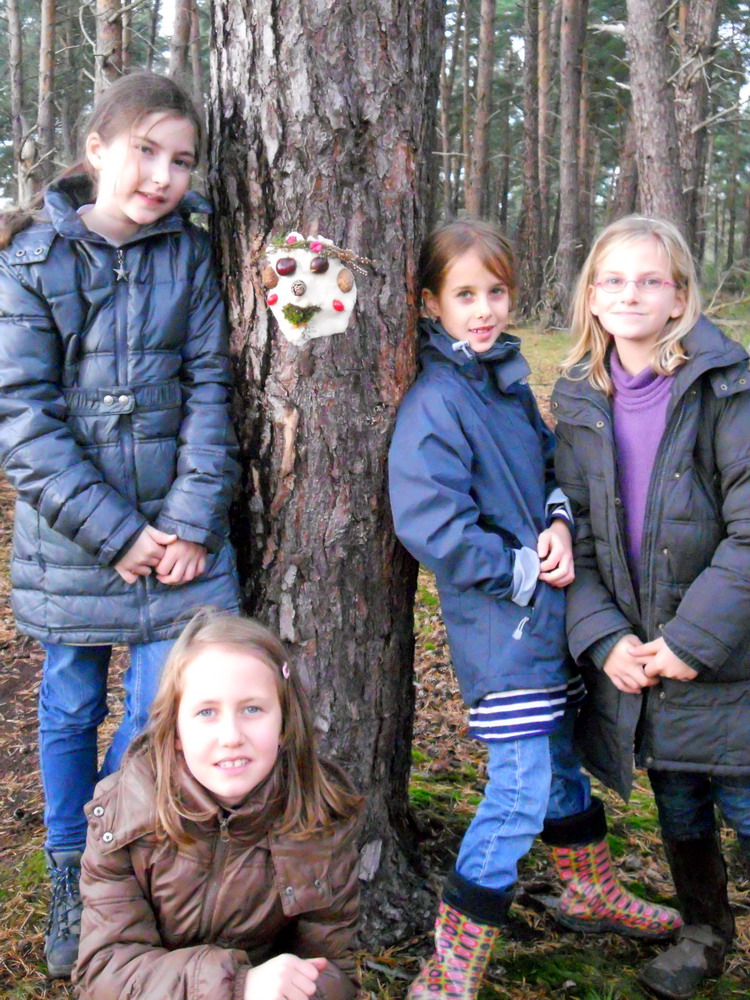 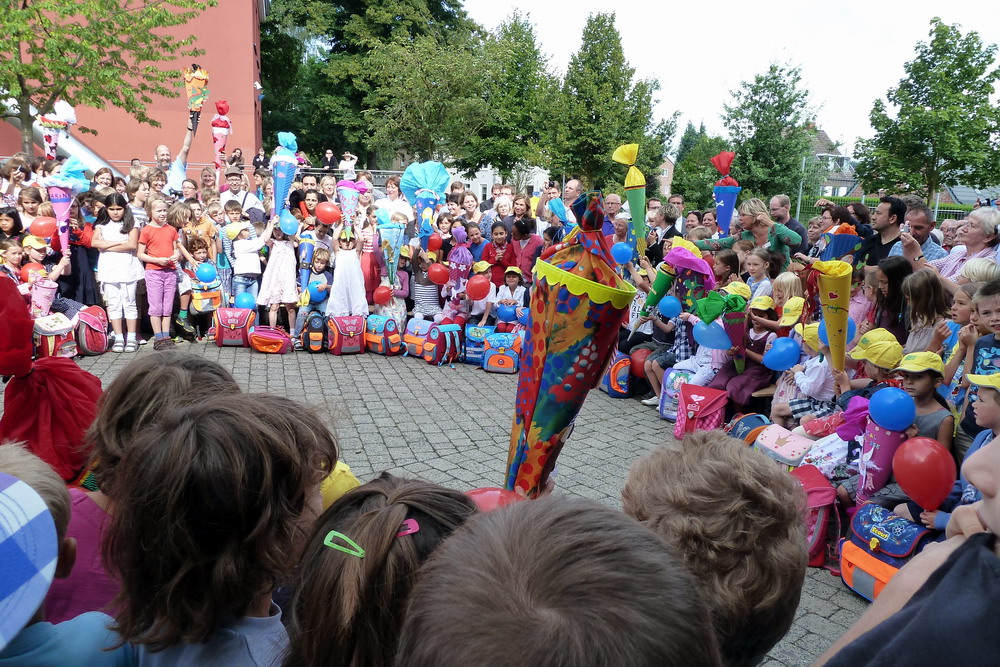 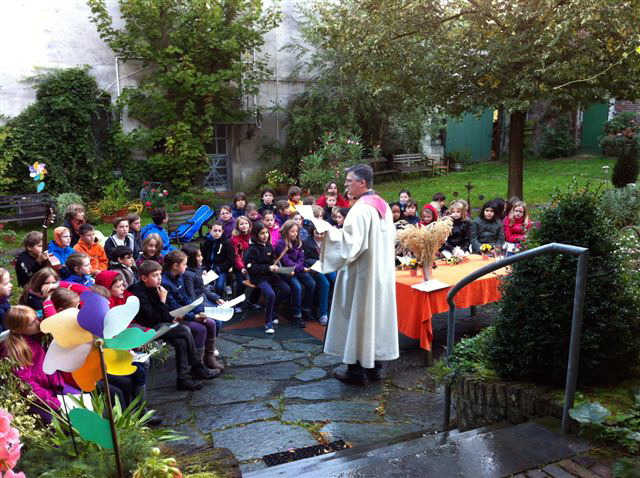 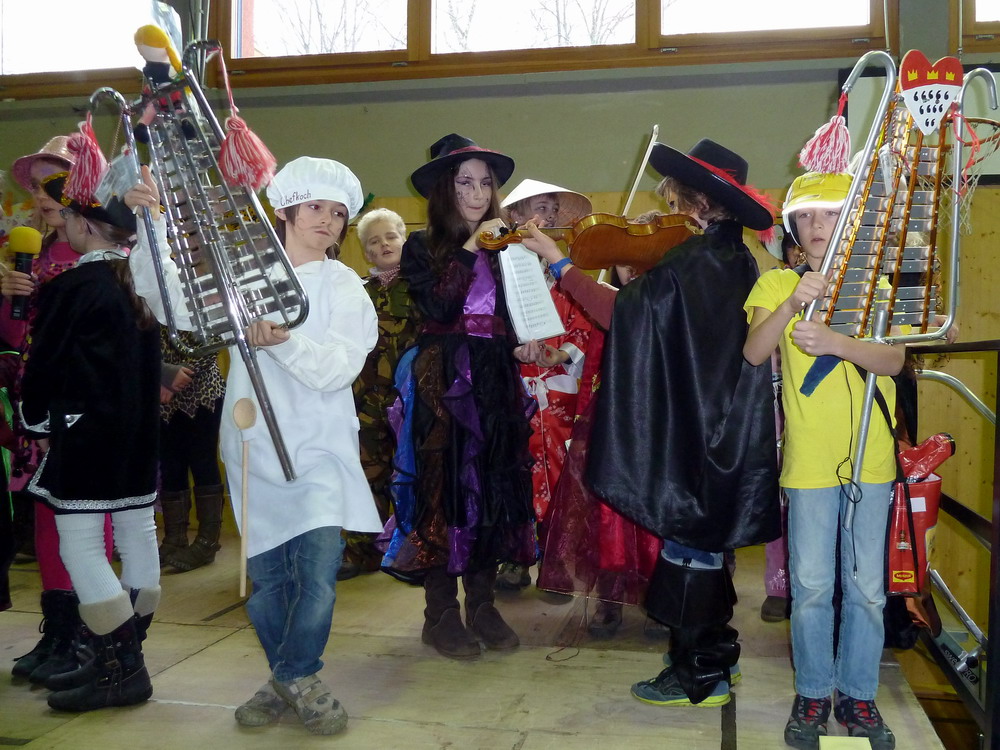 Zur Anmeldung bitte mitbringen:

Kind
Geburtsurkunde des Kindes
Anschreiben der Stadt Aachen
Impfausweis des Kindes (Masernschutz)


Bitte beachten:
Die Anmeldung ist von beiden Elternteilen zu unterschreiben.
Sollte bei der Anmeldung nur ein/e Er-ziehungsberechtigte/r zugegen sein, ist ent-weder von dem anderen sorgeberechtigten Elternteil eine formlose unterschriebene Vollmacht vorzulegen oder der Nachweis über das alleinige Sorgerecht.
Ablauf der Anmeldung

Frau Peiter, Sonderpädagogin, oder Frau Voß-kämper, sozialpädagogische Fachkraft und die Schulleiterin sprechen mit dem Kind während die Eltern die Anmeldung im Sekretariat durchführen.

Wichtig: Das Gespräch ist keine Prüfung!

Wir nehmen alle Kinder, die gerne zu uns kommen wollen, auf. Sollten sich zu viele Kinder anmelden, gehen wir nach diesem Verfahren vor:
Einzugsgebiet
Geschwisterkind
Kindergärten, in der Nähe 
Fußweg des Kindes (Entfernung)
Weitere Informationen und auch die Anmeldeunterlagen bekommen Sie auf unserer Homepage unter Downloads.
www.ggs-vaalserquartier.de
Die Anmeldeunterlagen erhalten Sie ebenfalls in der Schule. Sie müssen sie nicht vorab ausfüllen.
Vielen Dank für Ihre Aufmerksamkeit!